Resources: Books
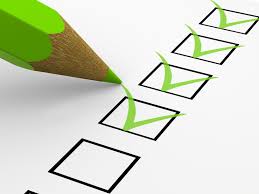 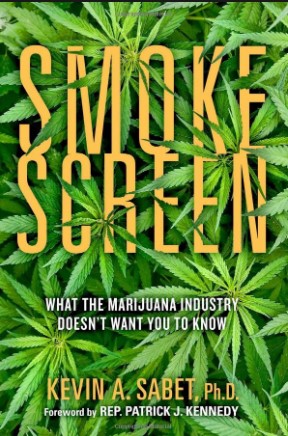 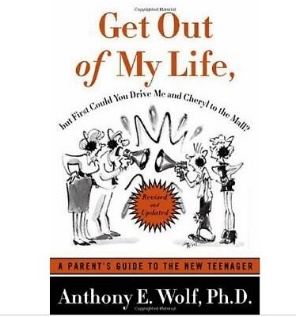 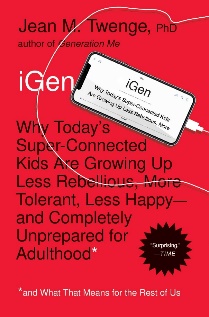 Resources: Teen Brain Video
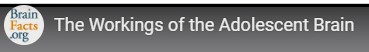 https://youtu.be/fz9MjS5j-mk
2
[Speaker Notes: U of Penn researcher]
Resources: The Reward Brain Circuit
https://youtu.be/fz9MjS5j-mk
2
[Speaker Notes: How the brain can get addicted to cocaine.  Same principles apply for THC.]
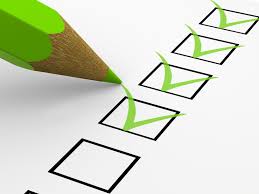 Resources: Streaming Show (Apple+)
A new reality show explores an age-old question: What’s the most effective way to raise confident, compassionate, 
and self-reliant kids?
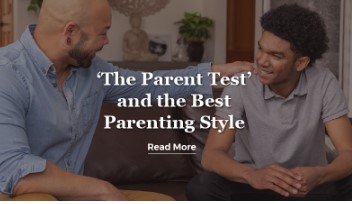 2
[Speaker Notes: Sarah Jayne Blakemore]
Resources: Links
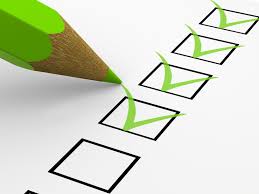 https://teens.drugabuse.gov/parents
   Information from the National Institute on Drug Abuse aimed at parents about youth drug abuse, including ways to talk with your teen about cannabis and  their effects

https://thenmi.org/
   Resources from The National Marijuana Initiative

www.learnaboutsam.org
Wide range of information and resources about cannabis use from Smart Approaches to Marijuana
Resources: Links
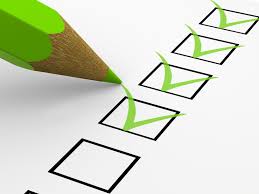 https://developingchild.harvard.edu/resources/
	Youth development resources and information from the Harvard Center for the Developing Child

https://everybrainmatters.org/
Community organizations and individuals that educate about the dangers of cannabis and the drug culture expansion

https://johnnysambassadors.org/
A grass roots organization about the dangers of cannabis use on youth, produced by Johnny's Ambassadors

https://beextraordinarybeyou.com
Resources from parents of a teen who use of cannabis lead to mental illness and suicide.
Resources: Links
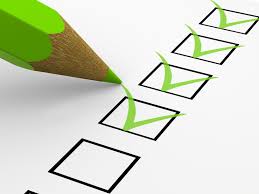 https://poppot.org/
Parents Opposed to Pot counters the false narrative that cannabis is harmless by educating parents

https://momsstrong.org/
Moms Strong is group of moms who tell their stories about how they saw cannabis severely damage their teenager or young adult

https://iasic1.org/
IASIC is an organization of international experts on cannabis who are guided by medicine and science to provide accurate and honest information about cannabis use and its potentially harmful effects
,
Resources: Links
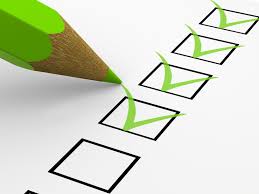 https://drugfree.org/
Several resources from the Partnership to End Addiction
WEB: Marijuana Resource Center – A hub that provides all relevant information for parents and family members
WEB: Marijuana: What You Need to Know to Help Protect Children, Teens and Young Adults – Details regarding youth and and cannabis use  
PDF: Marijuana Talk Kit – A parents guide for talking to a teen about cannabis